Дополнительное профессиональное образование: итоги деятельности в 2015 году и перспективы развития
Докладчик:
директор Дирекции дополнительных
профессиональных программ Н.Г. Пономарева
Структура управления дополнительным профессиональным образованием в ГУУ
Основные нормативные документы по дополнительному профессиональному образованию
Федеральный закон от 29.12.2012 N 273-ФЗ "Об образовании в Российской Федерации“

Приказ Минобрнауки России от 01.07.2013 N 499  "Об утверждении Порядка организации и осуществления образовательной деятельности по дополнительным профессиональным программам" (Зарегистрировано в Минюсте России 20.08.2013 N 29444)
Виды дополнительных программ
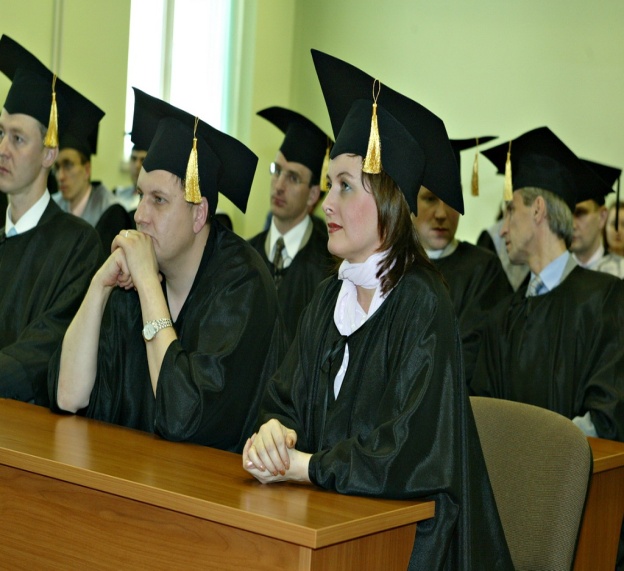 Динамика изменения количества программ ДПО 2014 - 2015 год
Количество обученных слушателей по программам дополнительного профессионального образования                          (выпуск 2015 года)
обучено
обучено
обучено
обучено
[Speaker Notes: Вариант 1]
Средняя оценка качества учебного процесса по ДПП
Характеристика преподавательского состава ДПО
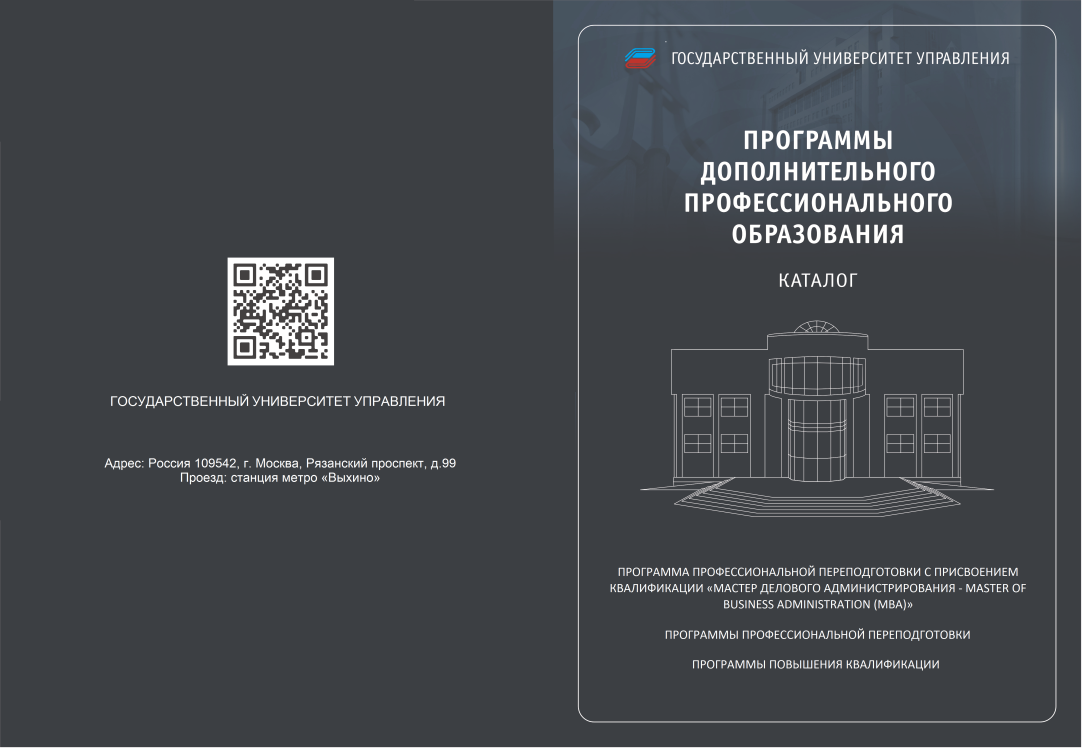 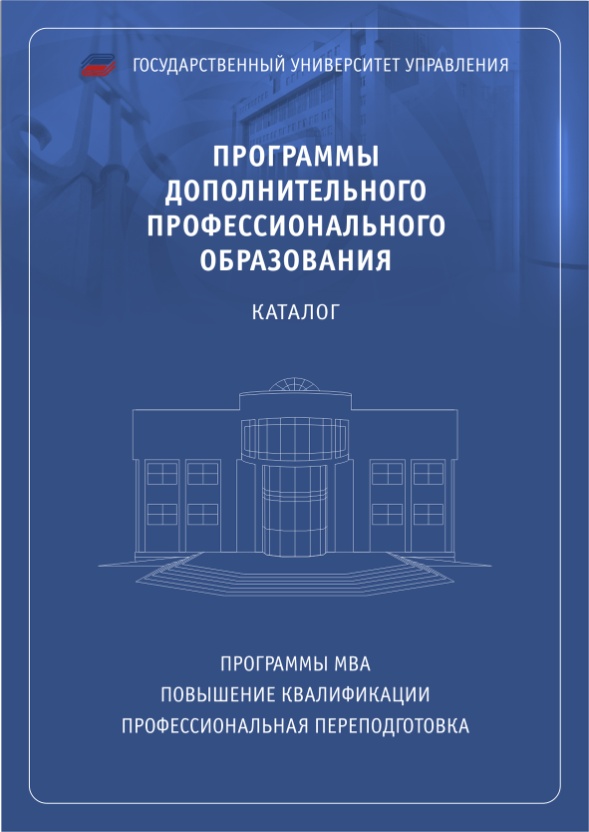 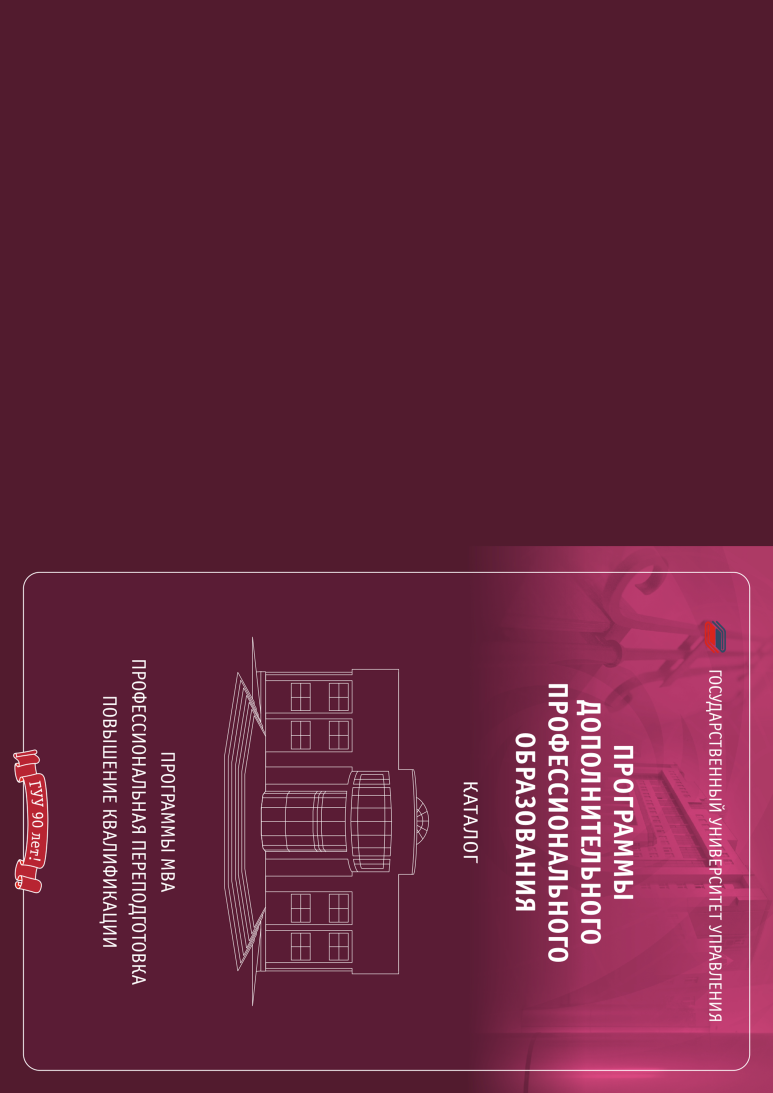 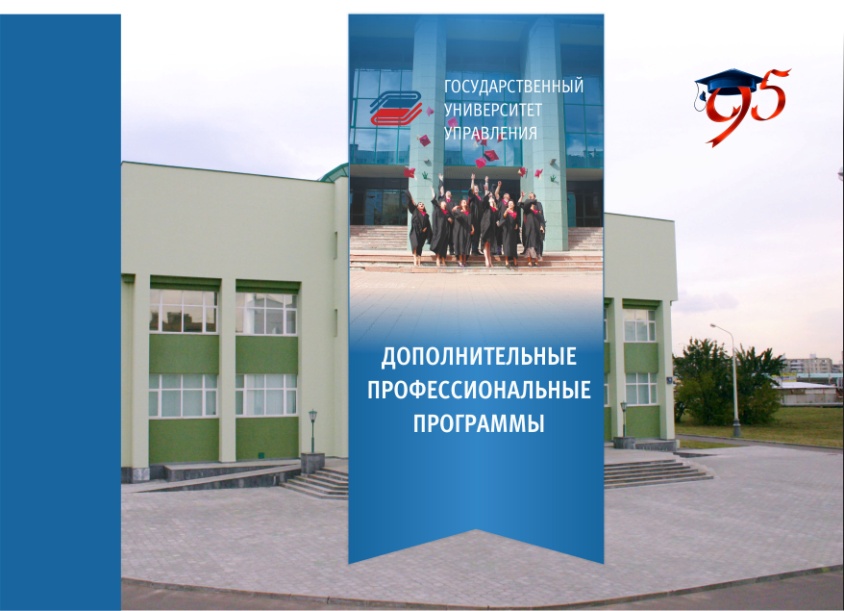 ВЫВОДЫ:
Реализуемые в Университете дополнительные профессиональные программы в 2015 году соответствуют требованиям законодательных и нормативных актов по ДПО в РФ, внутривузовской нормативной документации, а также требованиям Заказчиков.
 За отчетный 2015 год обучение по программам ДПО прошли около 8054 человек, что показывает повышение спроса почти в 3,5 раза по отношению к 2014 году.
Структура подготовки слушателей является  рациональной и сохраняет прежнюю тенденцию: 
программы профессиональной переподготовки (МВА) востребованы топ-менеджерами, руководителями компаний и специалистами (хотя спрос на эти программы реально падает), 
программы профессиональной переподготовки и короткие семинары и тренинги востребованы высшим и средним звеном работников компаний, которые чаще всего готовятся к смене профессиональной деятельности,
программы повышения квалификации интересуют тех, кто нуждается в совершенствовании или получении новой компетенций, необходимой для профессиональной деятельности. 
 Качество подготовки слушателей по результатам итоговых испытаний соответствует оценке «отлично» и «хорошо». 
 Кадровый состав ГУУ и учебно-методическое обеспечение ДПП соответствует задачам, которые решаются в ходе учебного процесса.
Спасибо за внимание
Дирекция дополнительных профессиональных программ